LECTURE 27: PAC-BAYES BOUND
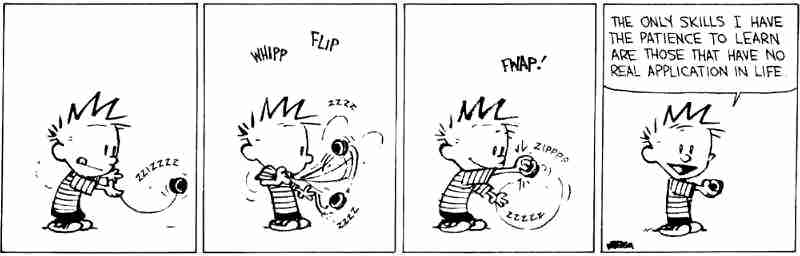 Objectives:Error BoundsComplexity TheoryPAC LearningPAC BoundMargin Classifiers
Resources:D.M.: Simplified PAC-BayesJ.L.: PAC-Bayes and MarginsM.S.: PAC-Bayes and GaussiansWiki: Rademacher Complexity
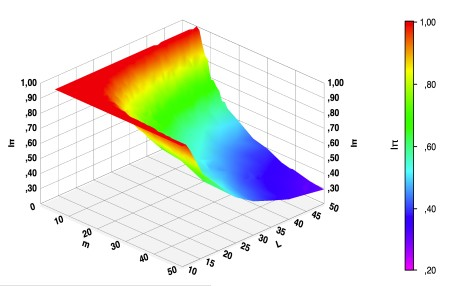 •	URL: .../publications/courses/ece_8443/lectures/current/lecture_27.ppt
[Speaker Notes: MS Equation 3.0 was used with settings of: 18, 12, 8, 18, 12.]
Review
Generalized Risk:
Essentially a weighted probability of error.
Fundamental concept in statistical learning theory.
Bayes Risk: the best performance that can be achieved (for the given data set  or problem definition).
A useful theoretical abstraction, but difficult to apply in practice.
Chernoff Bound: an approximate bound on the probability of error.
Originally a bound on the probability that a random variable would exceed a given threshold.
Applied to many problems, including calculation of P(E).
Bhattacharyya Bound: a looser but computationally simpler bound.
Risk vs. Empirical Risk:
	We were able to develop learning algorithms such as support vector machines and other margin classifiers from this bound.
where
Probably Approximately Correct (PAC) Learning1
We want to learn the concept "medium-built person" from examples. We are given the height and weight of n individuals, the training set.
We want to know which value of n to use if we want to learn this concept well. Our concern is to characterize what we mean by well or good when evaluating learned concepts. 
We would like the probability of error of the learned concept to be  .
For a specific learning algorithm, what is the probability that a concept it learns will have an error that is bound by epsilon? We would like to set a bound, , on the probability that P(E)  : P[P(E)  ] < .
This is essentially a confidence measure. We are now in a position to say when a learned concept is good.
Different degrees of "goodness" will correspond to different values of  and .
The smaller  and  are, the better the leaned concept will be.
This method of evaluating learning is called Probably Approximately Correct (PAC) Learning.
We seek a bound on PAC learning for Bayesian estimation. 
1,  G. Ingargiola, http://www.cis.temple.edu/~ingargio/cis587/readings/pac.html
Formal Definition of PAC Learning
Definitions:
f  is the target function that we desire to learn
F is the class of functions from which f can be selected: f  F.
X is the set of possible feature vectors or measurements.
N  is the cardinality of X.
D is a probability distribution on X; this distribution is used both when the training set is created and when the test set is created.
ORACLE(f,D) is a function that in a unit of time returns a pair of the form (x,f(x)), where x is selected from X according to D.
H is the set of possible hypotheses; h, where h  H , is the specific hypothesis that has been learned.
n is the cardinality of the training set. 
A class of functions F is Probably Approximately (PAC) learnable if there is a learning algorithm, L, that for all f  F, all distributions D on X, all  and  in the range [0,1], will produce an hypothesis h, such that P(E)  : P[P(E)  ] < .
F is efficiently PAC learnable if L is polynomial in ,  , and log(N). 
F  is polynomial PAC learnable if n is polynomial in ,  , and the size of (minimal) descriptions of individuals and of the concept.
PAC Bounds
D. McAllester derived a bound on the generalization error of a PAC learner that is independent of any assumptions about the distribution of the data. This is referred to as a PAC bound.
Early bounds have relied on covering number computations (e.g., VC dimension and empirical risk), while later bounds have considered Rademacher complexity.
Rademacher complexity measures richness of a class of real-valued functions with respect to a probability distribution. 
The tightest bounds for practical applications appear to be the PAC-Bayes bound. These bounds are especially attractive for margin classifiers such as SVM, and classifiers built for Gaussian processes.
A PAC bound has to hold independent of correctness of prior knowledge. It does not have to be independent of prior knowledge.
Unfortunately, most standard VC bounds are only vaguely dependent on prior/model they are applied to and lack tightness.
The Bayes classifier integrates over the priors, which is often not tractable.
A Gibbs classifier draws a single sample from the posterior distribution for the class label and uses that as the class assignment. Error at most twice that of the optimal Bayesian classifier.
PAC Bayesian Theorem
For Gibbs classifier:
Assume the prior, P(w), is independent of algorithm, L..
 The posterior, Q(w), may depend on L.
Expected generalization error:
Expected empirical error:
McAllester (1999) showed:
	where D() is the divergence (Kullback-Leibler distance), and DBer is the divergence between two Bernoulli distributions with probability of success q and p:
Applying the PAC Bound
Applying the PAC-Bayes bound requires some amount of specialization.
Typically, we specialize to classifiers of the form
We also generally are interested in margin classifiers that use kernels, and not surprisingly, support vector machines are a major area of investigation.
The specializations often include:
The cumulative distribution of a Gaussian: 
A posterior distribution, Q(w, µ), that is N(µ,1) for some µ > 0 in the direction of w and N(0,1) in all perpendicular directions.
The normalized margin of the examples:
A stochastic error rate:
	To better understand this quantity, consider the case as μ approaches infinity. When the margin is negative (indicating an incorrect classification),                   approaches 1.
	When the margin is positive                     approaches 0.
	Thus,                is a softened form of the empirical error          which takes into account the margin.
Under these assumptions, we can derive a corollary to the PAC-Bayes Theorem describing properties of a PAC-Bayes margin bound.
PAC-Bayes Margin Bound
For all distributions, D, for all   [0,1]:
Using the corollary, the true error bound                satisfies the equation:

This is an implicit equation for                 which can be easily solved numerically.
The bound is stated in terms of dot products here, so naturally it is possible to apply kernels, and hence can be applied to SVM learning:
Since, by assumption, k() is a kernel, we know that                                  where () is some projection into another space.
We also note:
Calculation of the Normalized Margin
We can now calculate the normalized margin:
We still need to calculate the mean, µ.
The bound can be nonmonotonic in the value of µ.
For classifiers learned by support vector machines on reasonable datasets, there is only one value of µ which is (locally, and thus globally) minimal.
A binary search can be used to find µ.
 But the the bound holds for all values of µ simultaneously.
The computational time of the bound calculation is dominated by the calculation of the margins which is O(n2) where n is the number of support vectors with a nonzero associated .
This computational time is typically dominated by the time of the SVM learning algorithm (training).
Example
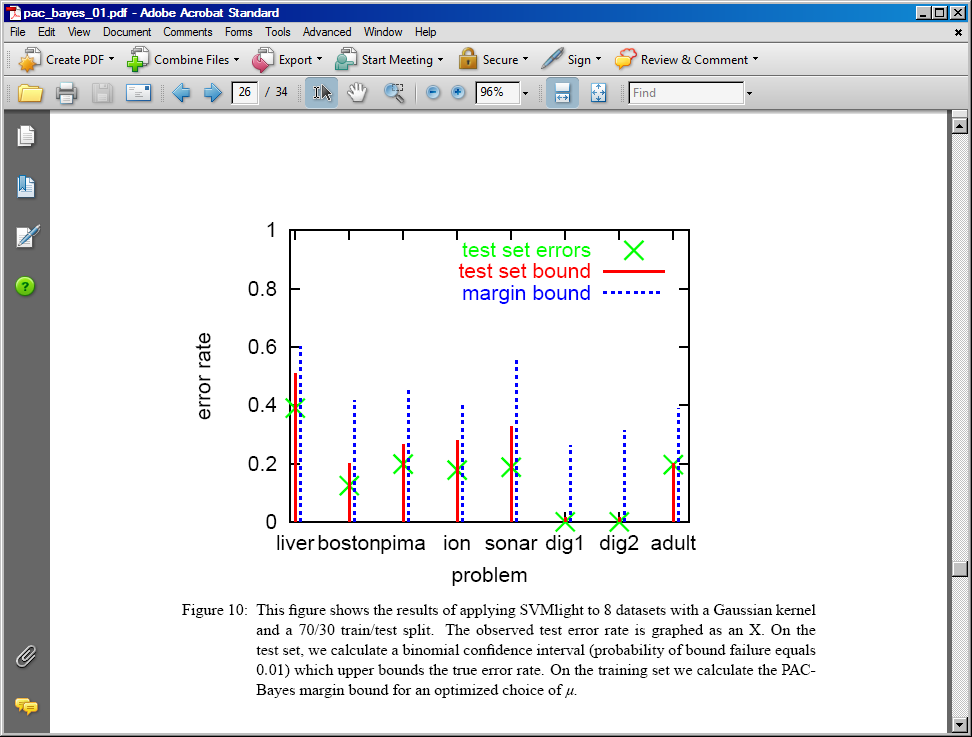 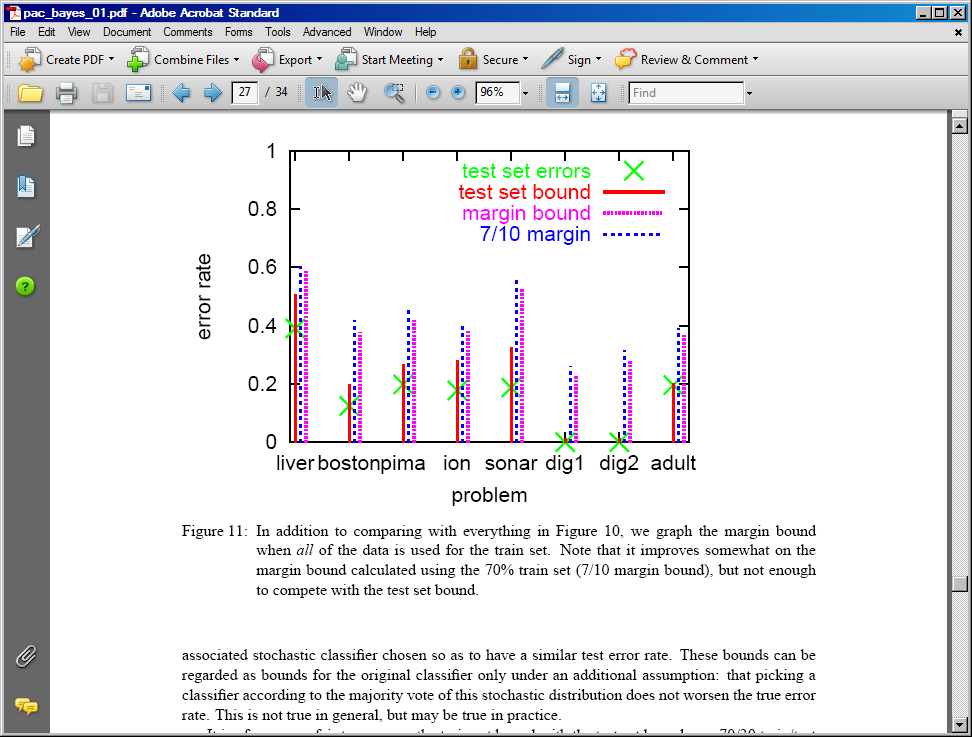 Summary
Reviewed the concept of error bounds and their importance to pattern recognition.
Introduced Probably Approximately Correct (PAC) learning.
Formally defined PAC learning.
Introduced a theorem that describes a bound on generalization error.
Discussed application of the bound to real problems.
Applied the bound to margin classifiers and showed how it can be used to compute the margin.